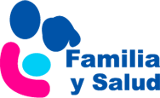 La actividad física en la etapa escolar: diversión, coordinación, fuerza y disciplina
Esther Serrano Poveda. Pediatra
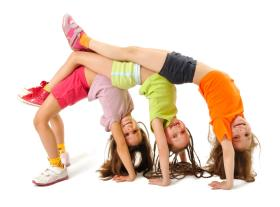 www.familiaysalud.es
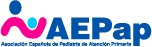 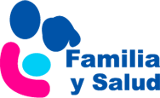 Objetivos actividad física en edad escolar
Divertirse
Conocer y Jugar con amigos
Aprender hábitos saludables
Tiempo de ocio
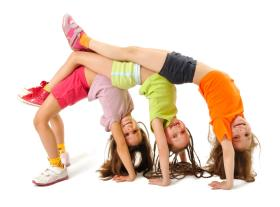 www.familiaysalud.es
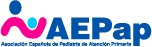 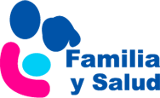 Beneficios de la actividad física
Mayor fuerza muscular y huesos más resistentes
Mejora función de corazón y pulmón
Mayor resistencia al esfuerzo 
Menor grasa corporal
Mejora la postura y el equilibrio.
Mejora la autoestima y el humor
Mejora el aprendizaje y la capacidad de concentración
Se duerme mejor.
Se hacen amigos y se adquieren habilidades sociales.
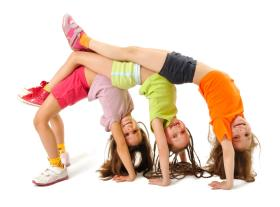 www.familiaysalud.es
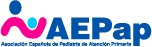 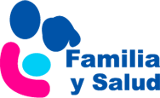 Ideas para ayudarles a ser activos
Los padres:

¡Predicar con el ejemplo! Hacer algo de deporte, jugar con ellos
Explicar sus razones para ser activos
Hablar en forma positiva del ejercicio físico
El fin de semana se pueden compartir: una excursión, jugar al balón, ir a esquiar, …
Apoyarles en actividades deportivas extraescolares (partidos, equipos, entrenadores...)
Buscar alternativas: un grupo scout, un club local, …
Valorar sus esfuerzos.
Medidas de seguridad
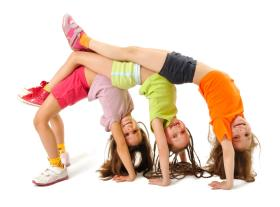 www.familiaysalud.es
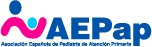 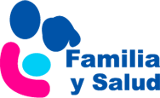 Ideas para ayudarles a ser activos
La escuela:

Lo ideal es poder ir andando al colegio
Recreos activos (juegos tradicionales)
Educación física: Deportes colectivos , actividades de coordinación, flexibilidad y fuerza motora
Fomentar la participación de todos
Educación para la salud transversal en las aulas
Medidas de seguridad en deporte
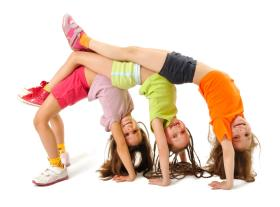 www.familiaysalud.es
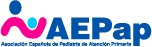 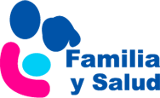 Ideas para ayudarles a ser activos
La comunidad:

Medidas para fomentar el trasporte activo al colegio (bicibús, rutas escolares seguras)

Mejora aceras y estructuras viarias para ello

Facilitar la realización de actividades deportivas extraescolares utilizando instalaciones públicas o privadas en forma compartida.
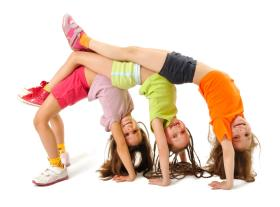 www.familiaysalud.es
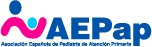 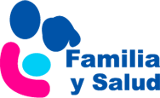 “Motivación”
Dar importancia a la diversión  y no a la competitividad 
Restar importancia a los resultados
Valorar los esfuerzos
No poner de ejemplo a deportistas de élite
Evitar la rutina. Ofrecer oportunidad de actividades diversas
No castigar nunca con “no ir al partido”
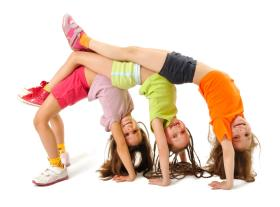 www.familiaysalud.es
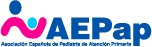